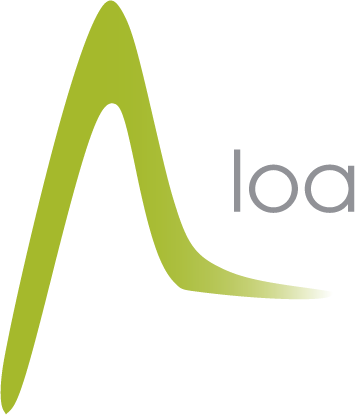 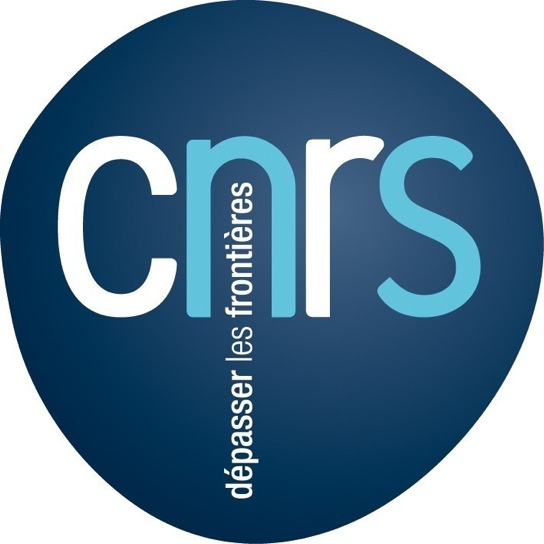 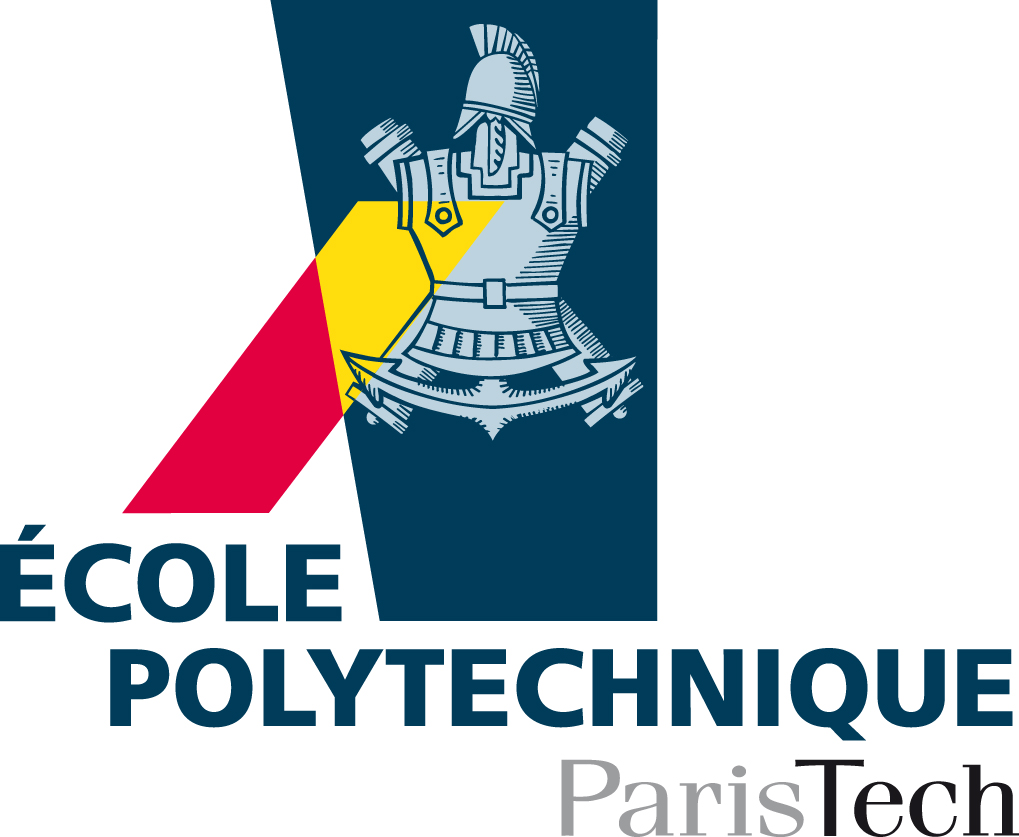 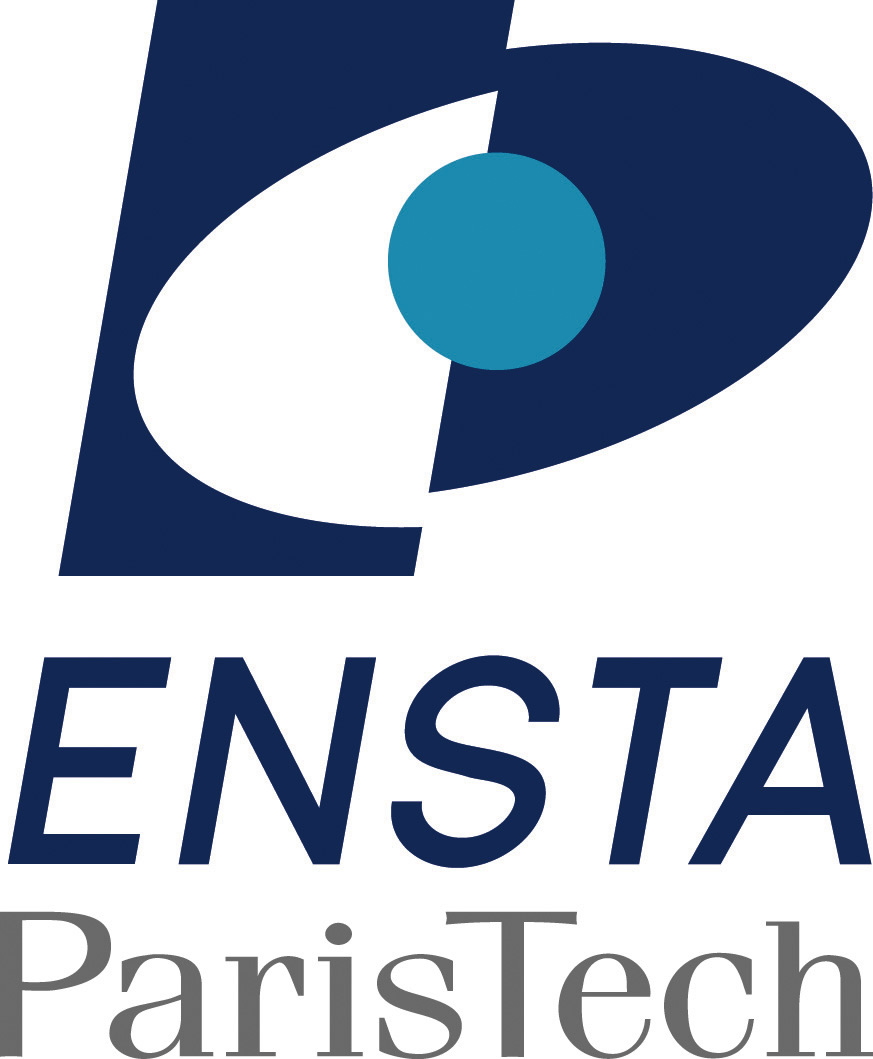 UMR 7639
http://loa.ensta.fr/
Efficient scaling of output pulse energy in static hollow fiber compressors
X. Chen, A. Malvache, A. Ricci, A. Jullien, R. Lopez-Martens
ICUIL 2010, Watkins Glenn, 29 september 2010
Goal: relativistic intensity at 1kHz
Tight focusing
1 mJ, 5 fs 1 kHz
Deformable
Mirror
Low f 
parabaloid
Target
Albert et al., Optics Letters 2000
Wavefront correction
Peak intensity
~ 1019 W/cm2
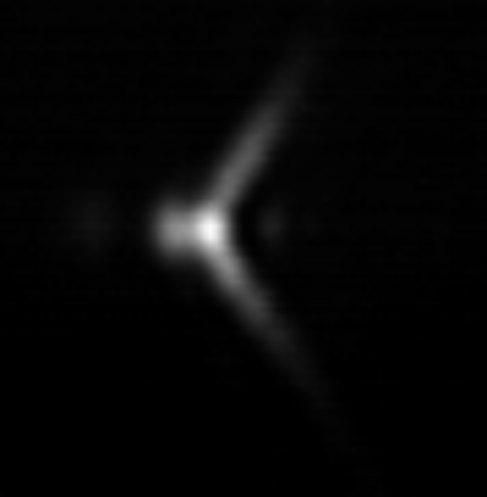 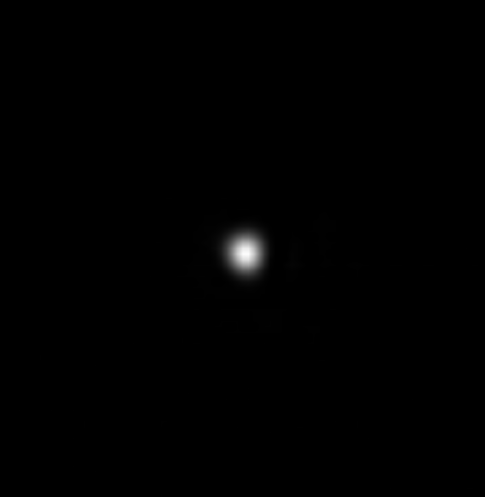 Size of focus
~ 2 
“lambda cube” regime
Hollow fiber compression principle
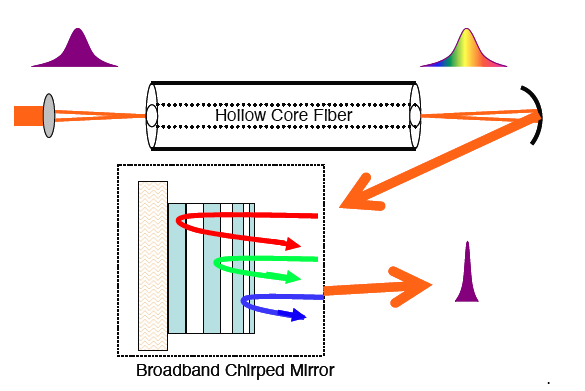 Spectral broadening via SPM in rare gas

 Guided propagation

 High damage      threshold, low absorption

 Compression using chirped mirrors
Nisoli et al., Appl. Phys. Lett. 68, 2793 (1996)
standard: 25fs ~ 1mJ
< 10fs < mJ
Scaling limited by ionization/self-focusing
Solutions
Pressure gradients (5m, 5fs)
 	Bohman et al., Opt. Lett. 35, 1887 (2010) 
	High pressures, large setups

 planar waveguides (8mJ, 11fs)
 	Akturk et al., Opt. Lett. 34, 838 (2005) 
	complex setup, non-uniform beam

 guided ionization (12fs, 14 mJ)
Fourcade Dutin et al., Opt. Lett. 35, 253 (2010) 
Blue-shifting, high losses
Circular polarization
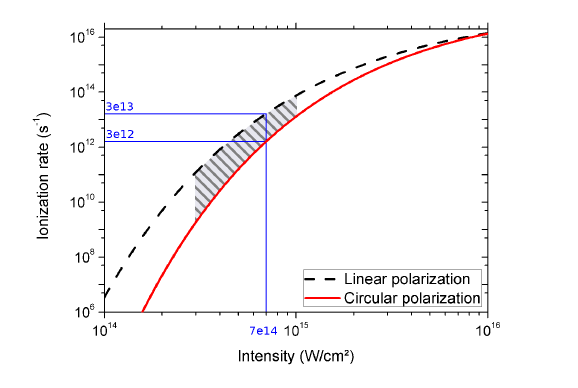 Experimental
conditions
n2 (CP) = 2/3 n2 (LP)
Less self-focusing
 Better coupling
Into fiber
Reduced ionization
CEP-stable multi-mJ laser
Hybrid compressor:
Transmission gratings +
chirped mirrors
Commercial Front-end 
Femtopower Compact Pro CEP
Home made
3-pass amplifier
20 W
11 W
2 mJ, 26 fs,  CEP stabilized pulses
Single pump laser
1 kHz frequency-doubled Nd-YLF laser 
DM50 series Photonics Industries
Canova et al., Opt. Lett. 34, 1333 (2009)
High energy hollow fiber compression
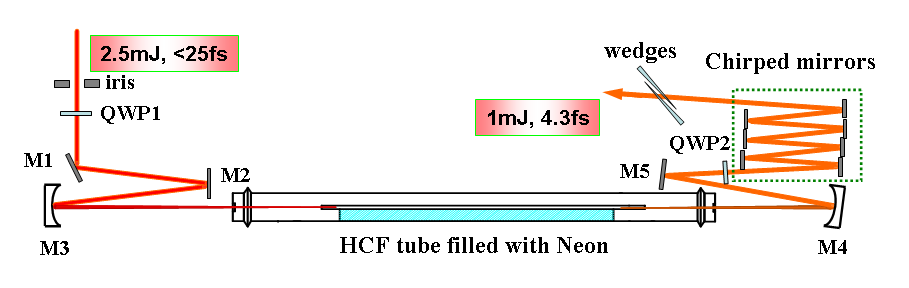 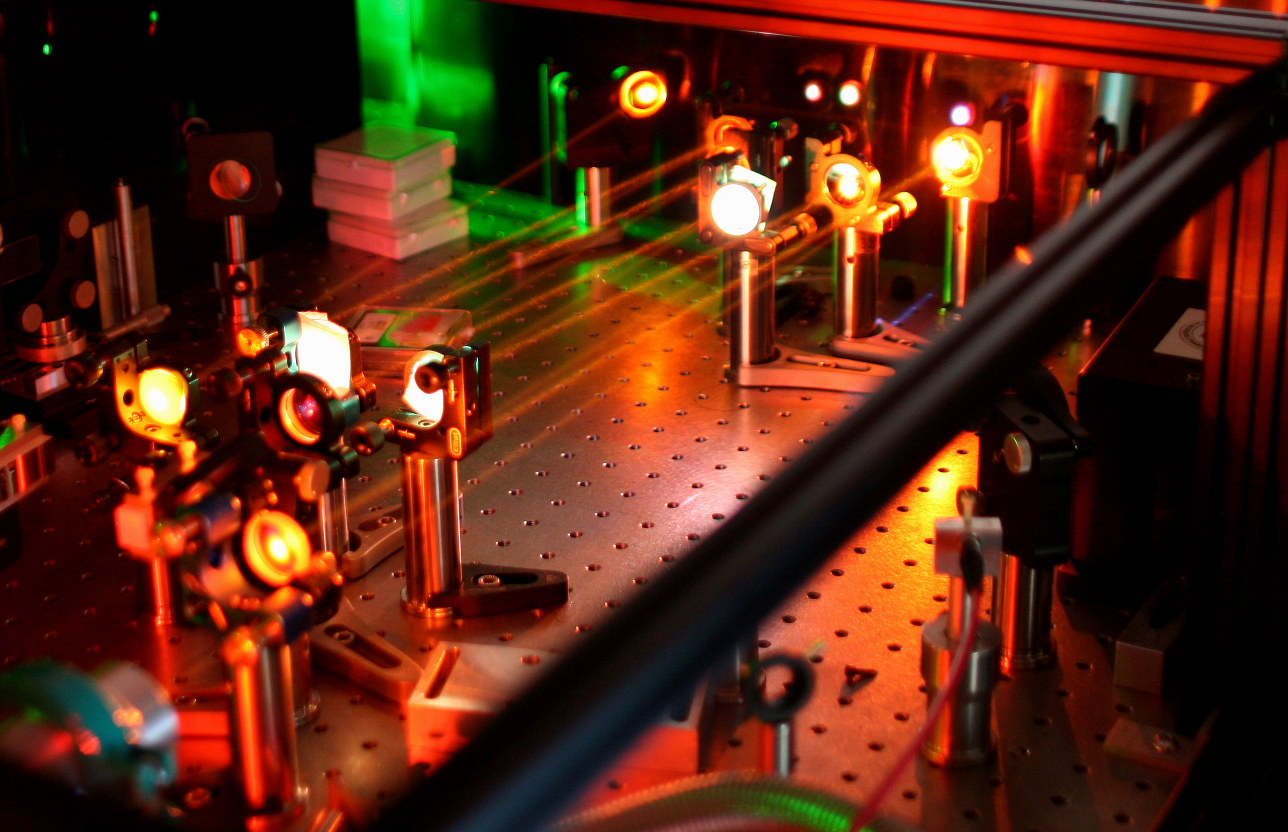 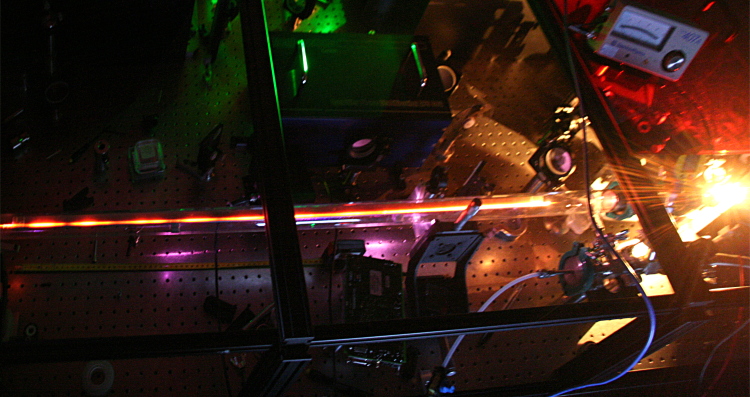 Chen et al., Opt. Lett. 34, 1588 (2009)
Circular polarization = higher throughput
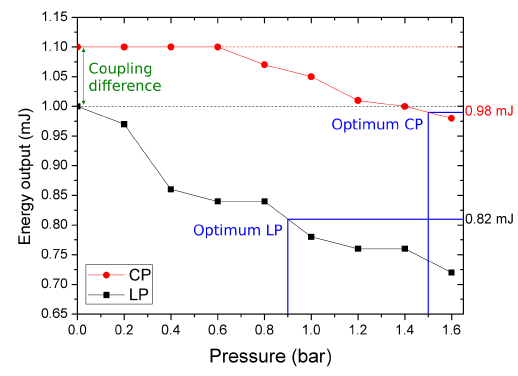 better coupling

 up to 30% more transmission
CP = more stable propagation
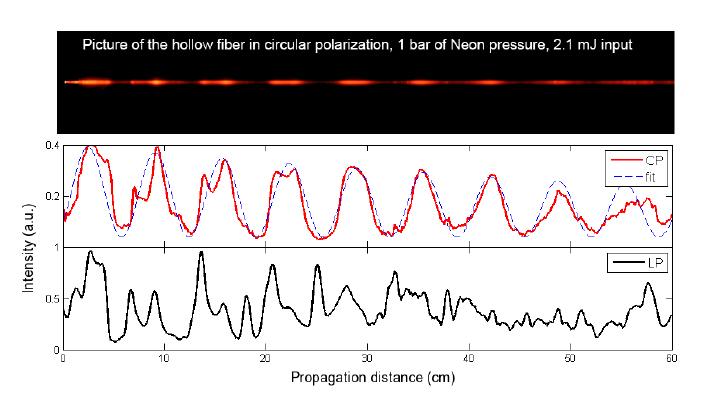 More stable propagation for CP
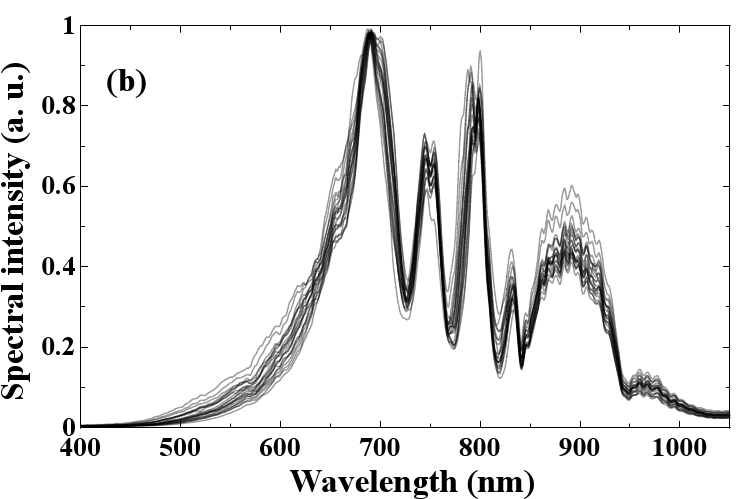 LP
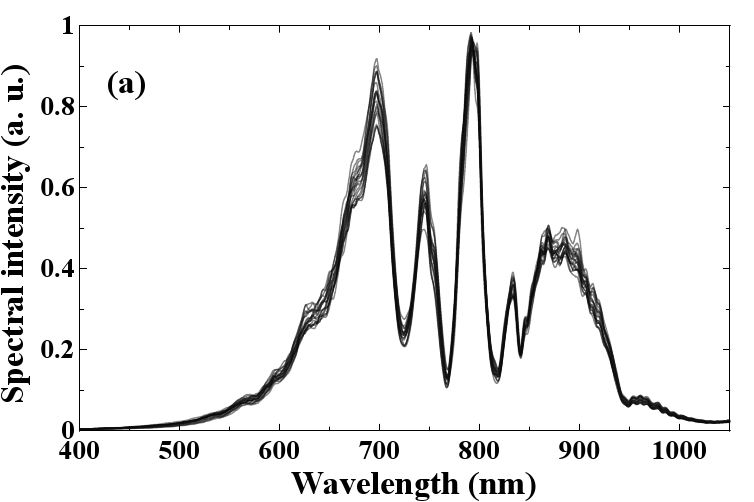 CP
Spectral stability
1mJ, sub-5fs, CEP locked pulses
Sub-5fs duration
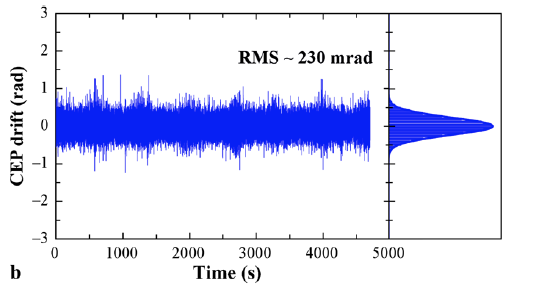 Robust CEP lock (~250mrad)
Laser upgrade
Hybrid compressor:
New transmission gratings +
chirped mirrors
Commercial Front-end 
Femtopower Compact Pro CEP
Home made
3-pass amplifier
20 W
11 W
2 mJ, 26 fs,  CEP stabilized pulses
Single pump laser
1 kHz frequency-doubled Nd-YLF laser 
DM50 series Photonics Industries
3.5 mJ, 26 fs,  CEP stabilized pulses
Pulse pre-chirping in Neon
3 mJ input
70 %
< 27 %
Controlled spectral broadening
Optimal results
1.6 mJ, sub-5fs
(after chirped mirrors)
CEP control
On-target intensity
1.6mJ, 4.8fs
Vacuum chamber
Beam expander
f/1.7 parabola
1.7 x 1.8 mm2
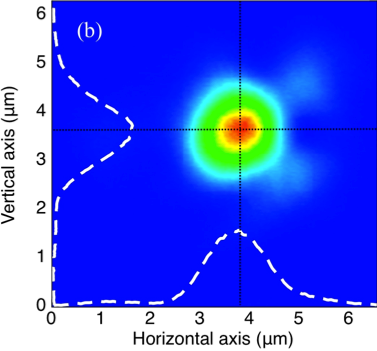 target
HHG
Imax ~ 3 x 1018 W/cm2
Confirmed by solid target HHG results
f/6 focusing : 3 x 1017 W/cm2
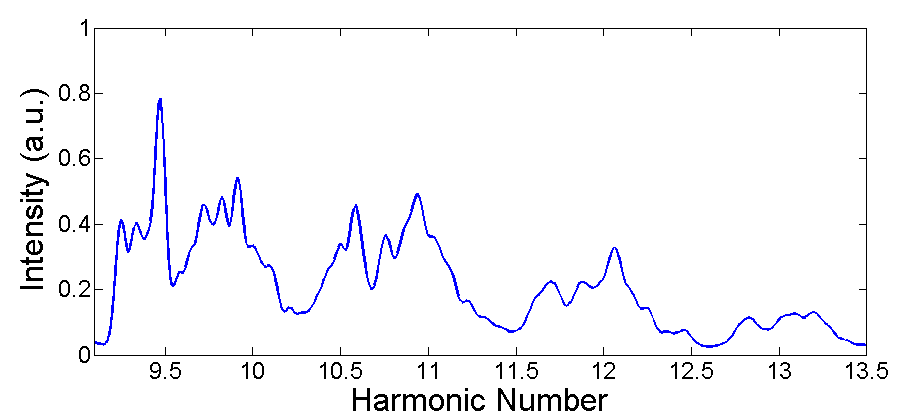 HHG spectra
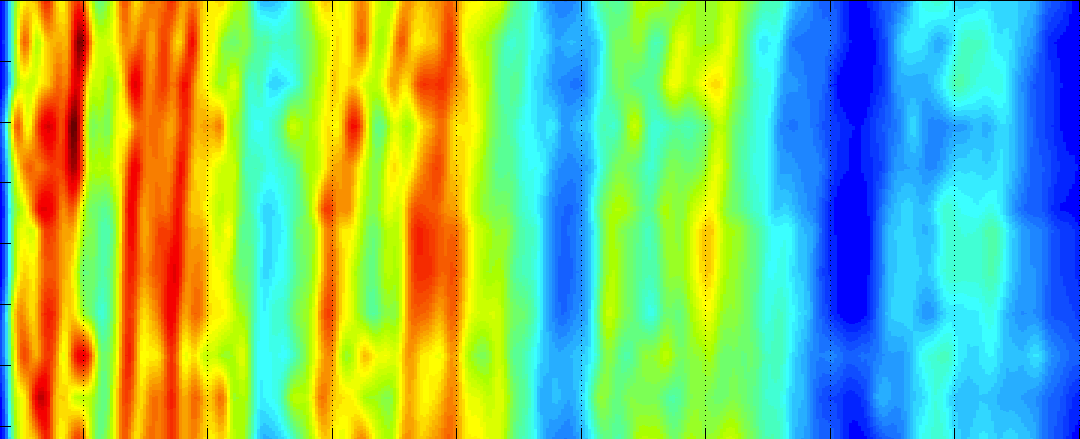 100
CEP dependence
CEP (deg)
200
300
Harmonic order
9 		 10	               11		      12		     13
Further scaling options
Higher energies: Helium gas
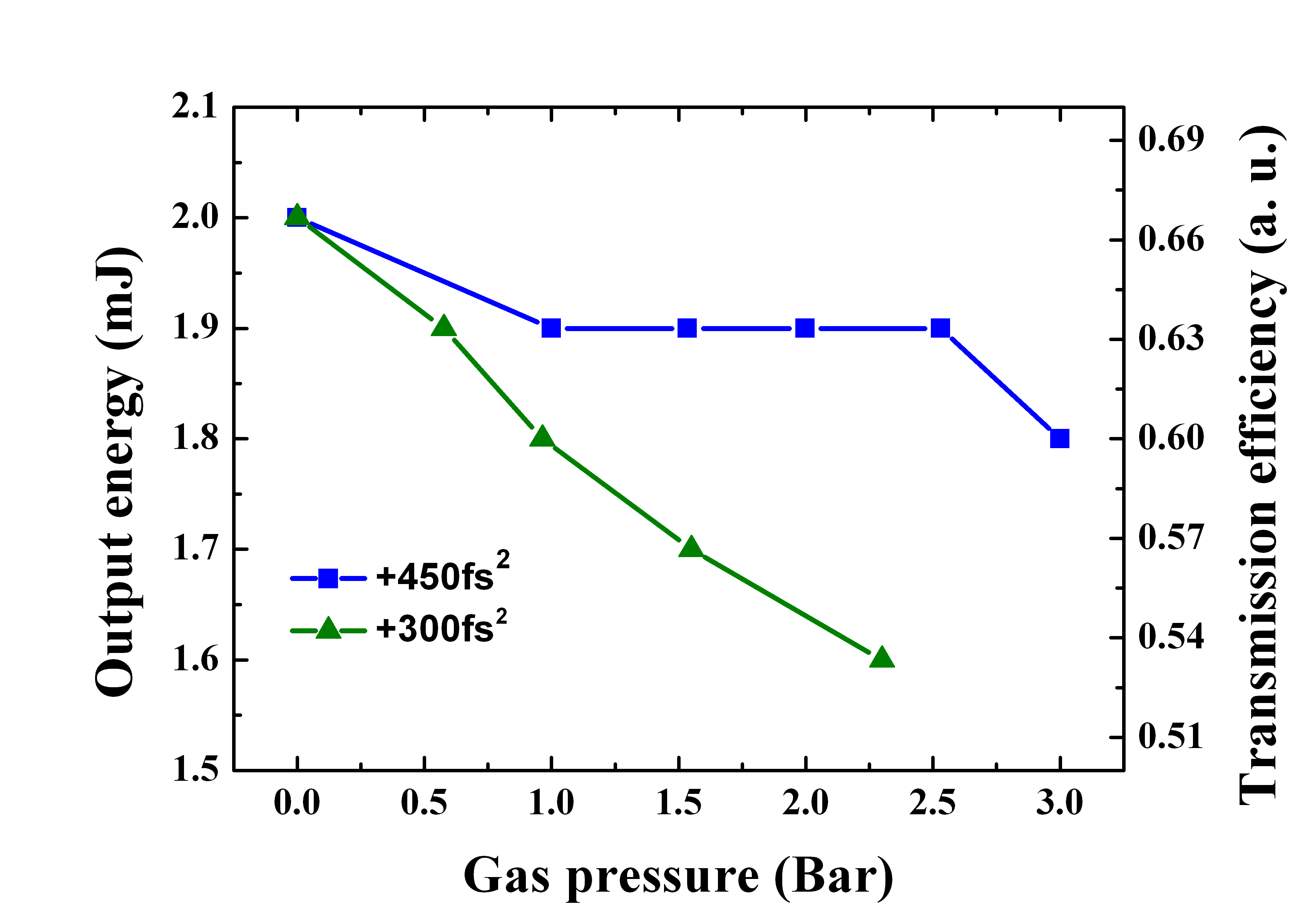 Further scaling options
more efficient chirped mirrors
Ultrafast Innovations GmbH (Pervak et al., Opt. Exp. 17, 7943 (2009))
Raw FROG trace
Temporal profile
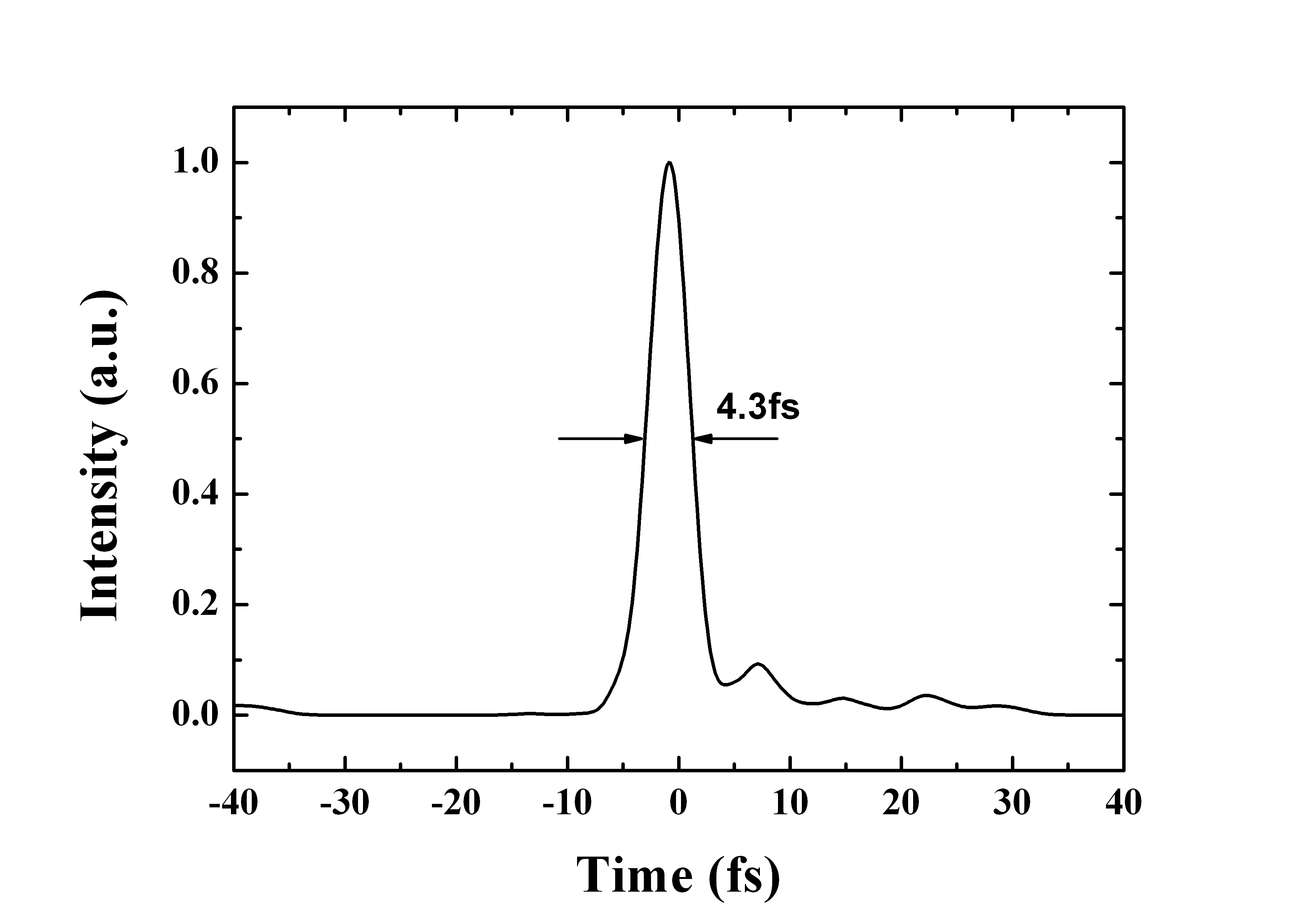 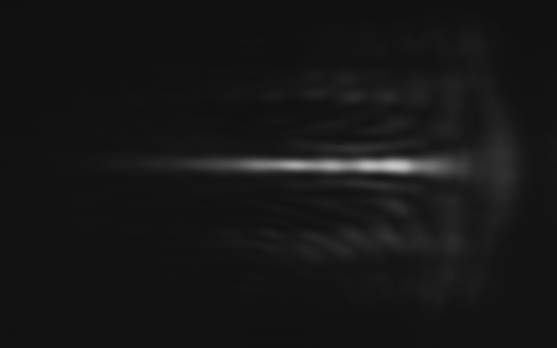 Better compression in UV
Need to work on IR
1.9mJ, 4.3 fs (63% !)
Future with laser upgrade to 10mJ:
circular polarization

 Helium gas

 input pulse pre-chirping

 larger core fiber (~ 400 mm)
	

CEP-stable, 5mJ, 5fs (1 TW) 

« compact » setup

Imax  1019 W/cm2